Happytest.cM
1
Seung Jae Lee: Clara Park: Rona Ram: Bo Sivanunsakul: Jae-hee Song
Behavioral Theories
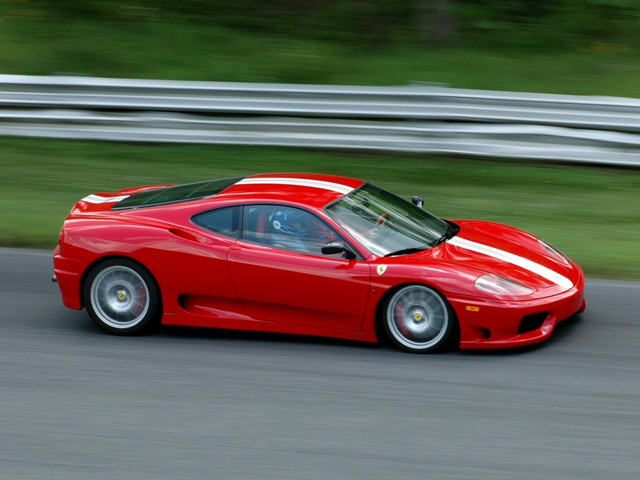 As Learned in Class:
We don’t really know what makes us happy
Momentary happiness ≠ life satisfaction
The Focusing Illusion:  people do not think about their current life situation every moment of the day
The reference points we use affect our levels of happiness
Relative happiness: our happiness is not relative to our own potential but rather how well we are doing relative to others 
Focusing on Hedonomics vs Economics can significantly increase happiness
Our level of happiness is not proportional to our spending

Need: 
	As service to help consumers properly value and find the things that will contribute to their overall life happiness.
2
[Speaker Notes: NOTES:
*Momentary happiness doesn’t take into account overall life happiness (i.e. obese people and eating)
The Focusing Illusion: people do not think about their current life situation every moment of the day therefore we exaggerate the impact current situations have on long term happiness
Our reference points we use affect our levels of happiness: changing reference points changes our “hedonic (pleasurable) experience”
* Relative happiness: Our measure of happiness is wrong/off/skewed- our happiness is not relative to our own potential but rather how well we are doing relative to others 
* Focus on Hedonomics vs Economics can significantly increase happiness: not just economics in increasing wealth, but increasing the pleasure we derive from the wealth we have by moving it around and placing in different places (have fun with the money you do have)
* Our perception of happiness is not proportional to spending (i.e. spending on a $1000 purchase isn’t 100 X more gratifying than spending on a  $10 item)]
Introducing Happy Test, LLC.
Happy Test is an online service to match people with things that would make them most happy within any budget.
?
3
Free test to find out your happiness match
E-Harmony business model
Free psychologist created test, pay only when you try suggested matches, 236 members married every day. 
Happy Test: 
Free to register and take the test
Results include: 
Happiness profile – stored in your account for future visits
Suggestions aimed to maximizes your happiness index within each budget category.
4
Quiz by hedonomics experts
Algorithm takes into account:
Demographics 
age, gender, ethnicity, cultural orientation
Current behaviors and satisfaction with them
Eating, sleeping, working, socializing
Financials
Current allocation of funds, amount you think is available to spend on pleasure, long term financial goals
Ideal state ratings
Needs, wants, wishes.
Generate life long happiness profile
5
Results include happiness profile and suggestion matrix
Wine paired 14 course at Spago: www.spago.com
Champaign brunch with live Jazz   www.icugini.com
6
Contents to draw repeat users
Free contents include:
Financial allocation tracker
Return to fill out satisfaction rankings with suggested services. These are taken into your profile for future suggestions.
Expert articles
Hedonomics, Personal Finance, Excerpt from book by Benartzi…
Monthly updates on events, groups, services that fit your profile. 
Online community – Happy blog, Happy contests 
Ads from relevant businesses
7
www.HappyTest.Com is for sale
8
Advisory BoardExperts in psychology and finance + all stages of life
SeungJae: Citi finance officer, married with two kids
Jaehee: International private wealth management, married
Rona: Goldman Sachs private wealth management, just married
Bo: Investment banker, in a relationship
Clara: Stanford Psychology Department published researcher, single
9
Monetization
Revenue
Costs
Two main revenue streams
Advertisement 
Commission (1-2.5% from the stores)
Revenue’s drivers
No. of users 
No. of choices (e.g. stores, restaurants, etc)
Minimum up-front investment
Acquisition cost - HappyTest.com website ($1,000)
Office fixtures & equipment ($10,000)
Cost of software program like eHarmoney ($25,000)
Business registration fee ($5,000)
Advertising for opening ($5,000)
Monthly expenses 
Est. marketing expense (1st Year : $5,000/month)
Human Resource ($30,000)
Management (1)
Behavioral consultant (1)
Marketing personnel (1)
IT for website maintenance (1)
Administrative personnel (1)
Office rental ($2,000)
10
Project IRR
The project will require $290,000 in financing.
$1.6 Million in revenue by year 5.
11
Assumptions
12
THANK YU
Q&A?
13
Appendix
14